2 January 2023
Expansion and factorisation
LO: To use the Laws of indices for rational exponents when expanding and factorising.
Expanding brackets and factorising
We are going to use the standard rules of algebra, together with the laws of exponents, to simplify expressions containing rational or variable exponents.
=
ab + ac
a(b + c)
=
ac + ad + bc + bd
(a + b)(c + d)
=
a2 – b2
(a + b)(a – b)
=
a2 + 2ab + b2
(a + b)2
=
a2 – 2ab + b2
(a – b)2
Expanding brackets
x     (x   + 2x   – 3x   )
x     (x   + 2x   – 3x   )
Expand and simplify:
Multiply each term by
x
(x    )
(x       )
(x  )
(x   )
(x    )
(2x       )
(2x  )
(2x   )
(x    )
(3x       )
(3x   )
(3x    )
1
+
–
=
Adding indices
+
–
Simplifying
=
–
+
=
x
–
2
=
+
[Speaker Notes: Stress that the indices can only be added when the base is the same.]
Expanding brackets
Expand and simplify:
(2x + 3)(2x + 1)
(2x + 3)(2x + 1)
Expanding the brackets
(1)
(3)
(2x)
(1)
(2x)
+
(2x)
(3)
(2x)
+
=
+
+
(2x)
4
2x + x
3
=
+
+
(2x)
22
22x
3
=
+
+
22x
3
22 + x
+
=
[Speaker Notes: Stress that the indices can only be added when the base is the same.]
Expanding brackets
Expand and simplify:
(7x + 7–x)2
(7x + 7–x)2
Expanding the brackets
(7x)
2
(7–x)
+
(7–x)2
(7x)2
+
=
+
(70)
2
72x
7–2x
=
+
2
72x
+
7–2x
=
+
72x
2
+
+
=
[Speaker Notes: Stress that the indices can only be added when the base is the same.]
Factorise
Example.
2x + 3 + 2x
Factorise:
2x + 3 + 2x
Rewriting using the Laws of indices
(2x)
(2)3
+
(2x)
=
Removing the common factor
+
1)
2x
(23
=
(8 + 1)
2x
=
9(2x)
=
[Speaker Notes: Stress that the indices can only be added when the base is the same.]
Factorise
Example.
3x + 3 + 27
Factorise:
3x + 3 + 27
Rewriting using the Laws of indices
(3x)
(3)3
+
27
=
Removing the common factor
+
27
(27)
(3x )
=
(3x + 1)
27
=
[Speaker Notes: Stress that the indices can only be added when the base is the same.]
Factorise
Example.
53x + 52x
Factorise:
53x + 52x
Rewriting using the Laws of indices
(52x)
+
(5x)
52x
Removing the common factor
=
+
1)
(5x
(52x)
=
[Speaker Notes: Stress that the indices can only be added when the base is the same.]
Factorise
4x – 9
Factorise:
4x – 9
Rewriting using the Laws of indices
(3)2
(2x)2
–
=
Using difference of square
– 3)
+ 3)
(2x
(2x
=
9x + 4(3x) + 4
Factorise:
9x + 4(3x) + 4
Rewriting using the Laws of indices
4
+
4(3x)
(3x)2
+
=
Using perfect square factorisation
+ 2)
2
(3x
=
Simplifying expressions
Simplify:
or
Rewriting using the Laws of indices
=
=
=
Simplifying
2n
=
2n
=
Simplifying expressions
Simplify:
or
Rewriting using the Laws of indices
=
=
=
Simplifying
=
=
Fractional exponents
Example.
Simplify:
Rewriting using the Laws of indices
=
Factorising
=
=
Simplifying
1 + 2n
=
[Speaker Notes: Stress that the indices can only be added when the base is the same.]
Fractional exponents
Example.
Simplify:
Rewriting using the Laws of indices
=
Factorising
=
Simplifying
=
7
=
[Speaker Notes: Stress that the indices can only be added when the base is the same.]
Fractional exponents
Example.
Simplify:
Rewriting using the Laws of indices
=
Factorising
=
Simplifying
=
2
=
=
1
2x+1
=
[Speaker Notes: Stress that the indices can only be added when the base is the same.]
Thank you for using resources from
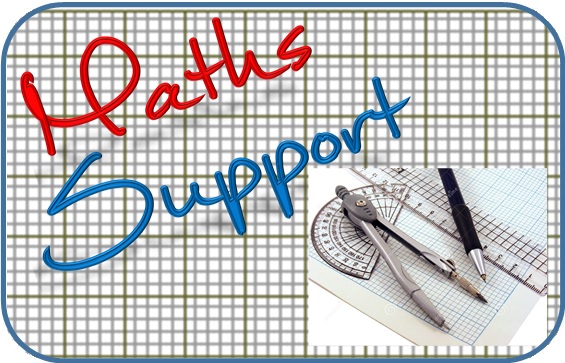 For more resources visit our website
https://www.mathssupport.org
If you have a special request, drop us an email
info@mathssupport.org